The Pythagorean TheoremMr. ClutterVMS Library
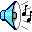 3/11/2023
1
Pythagoras
Lived in southern Italy during the sixth century B.C.
Considered the first true mathematician
Used mathematics as a means to understand the natural world
First to teach that the earth was a sphere that revolves around the sun
3/11/2023
2
Right Triangles
Longest side is the hypotenuse, side c (opposite the 90o angle)
The other two sides are the legs, sides a and b
Pythagoras developed a formula for finding the length of the sides of any right triangle
3/11/2023
3
The Pythagorean Theorem
“For any right triangle, the sum of the areas of the two small squares is equal to the area of the larger.”

a2 + b2 = c2
3/11/2023
4
Proof
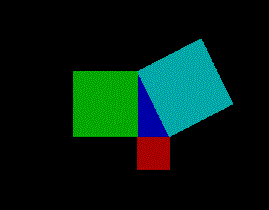 3/11/2023
5
Applications
The Pythagorean theorem has far-reaching ramifications in other fields (such as the arts), as well as practical applications. 
The theorem is invaluable when computing distances between two points, such as in navigation and land surveying.
Another important application is in the design of ramps. Ramp designs for handicap-accessible sites and for skateboard parks are very much in demand.
3/11/2023
6
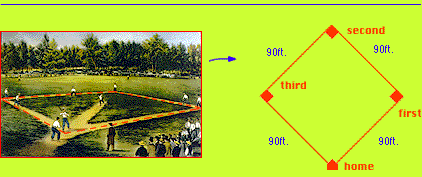 Baseball Problem
A baseball “diamond” is really a square.

You can use the Pythagorean theorem to find distances around a baseball diamond.
3/11/2023
7
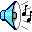 Baseball Problem
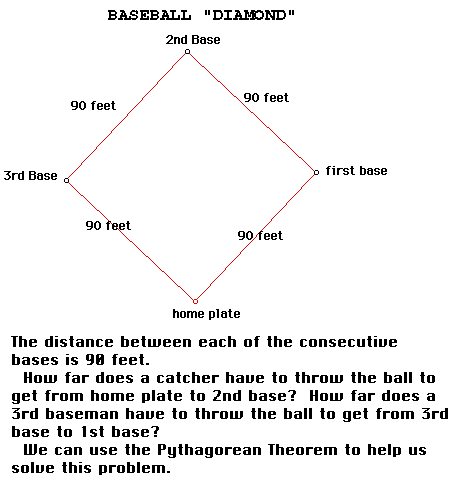 The distance between 
consecutive bases is 90
feet. How far does a 
catcher have to throw
the ball from home 
plate to second base?
3/11/2023
8
Baseball Problem
To use the Pythagorean theorem to solve for x, find the right angle.  
Which side is the hypotenuse?
Which sides are the legs?
Now use: a2 + b2 = c2
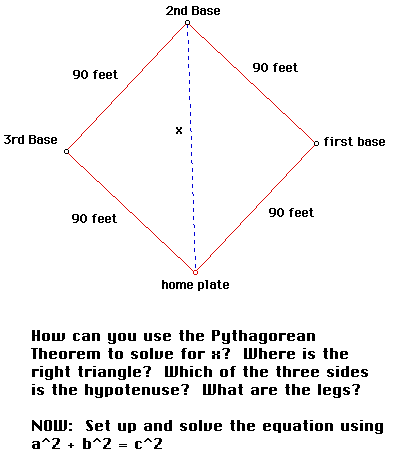 3/11/2023
9
Baseball ProblemSolution
The hypotenuse is the distance from home to second, or side x in the picture.
The legs are from home to first and from first to second.
Solution:          
x2  =  902 + 902 = 16,200
x = 127.28 ft
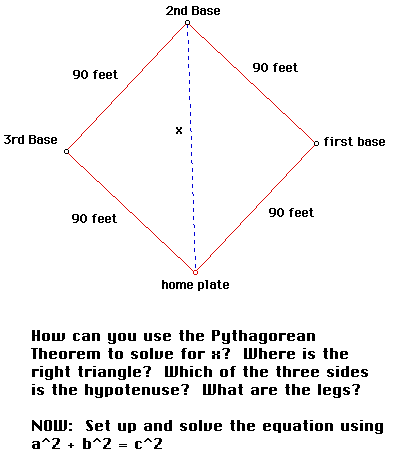 3/11/2023
10
Ladder Problem
A ladder leans against a second-story window of a house. If the ladder is 25 meters long, and the base of the ladder is 7 meters from the house, how high is the window?
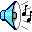 3/11/2023
11
Ladder ProblemSolution
First draw a diagram that shows the sides of the right triangle.
Label the sides: 
Ladder is 25 m
Distance from house is 7 m
Use a2 + b2 = c2 to solve for the missing side.
Distance from house: 7 meters
3/11/2023
12
Ladder ProblemSolution
72 + b2 = 252
49 + b2 = 625
b2 = 576
b = 24 m 

How did you do?
3/11/2023
13
This powerpoint was kindly donated to www.worldofteaching.com




http://www.worldofteaching.com is home to over a thousand powerpoints submitted by teachers. This is a completely free site and requires no registration. Please visit and I hope it will help in your teaching.
3/11/2023
14